Sivilombudsmannens forebyggingsmandat
Funn og erfaringer fra besøk til 
institusjoner innen psykisk helsevern 2015-2016
Kontorsjef Helga Fastrup Ervik
Forebyggingsenheten 
24. november2016, Kontrollkommisjonskonferansen
United Nations Convention against Torture and other Cruel, Inhuman or Degrading Treatment og Punishment
Den europeiske menneskerettighetskonvensjon artikkel 3

FNs konvensjon om barns rettigheter, artikkel 37

FNs konvensjon om rettighetene til personer med nedsatt funksjonsevne, artikkel 15

FNs konvensjon om sivile og politiske rettigheter, artikkel 7 og artikkel 10:
Alle mennesker som er fratatt friheten skal behandles humant og med respekt for deres iboende verdighet.
Sivilombudsmannens menneskerettighetsseminar 19. oktober 2016
24.01.2017
2
UN Optional Protocol to the Convention against Torture and other Cruel, Inhuman or Degrading Treatment or Punishment (OPCAT)
Artikkel 1: 
… regelmessige besøk foretatt av uavhengige internasjonale og nasjonale organer til steder der personer er berøvet sin frihet, for å forebygge tortur og annen grusom, umenneskelig eller nedverdigende behandling eller straff
Artikkel 19:
… gi vedkommende myndigheter anbefalinger med sikte på å bedre behandlingen av og forholdene for personer som er berøvet sin frihet
Sivilombudsmannens menneskerettighetsseminar 19. oktober 2016
24.01.2017
3
Besøk gjennomført 2014 – 2016, per 24.11.16
Fengsler
Tromsø fengsel
Bergen fengsel
Bjørgvin fengsel ungdomsenhet – 2 ganger
Ringerike fengsel
Trondheim fengsel
Skien fengsel
Kongsvinger fengsel
Bredtveit fengsel
Stavanger fengsel 
Norgerhaven fengsel (rapport kommer)
Kragerø fengsel (rapport kommer)

Politiarrester (samt lokale legevakter)
Tønsberg sentralarrest – 2 ganger
Drammen sentralarrest
Gardermoen politistasjon
Ålesund sentralarrest
Lillestrøm sentralarrest
Bergen sentralarrest
Psykisk helsevern
Diakonhjemmet sykehus
Sykehuset i Telemark
Sørlandet sykehus, Kristiansand
Sykehuset i Nord-Norge (UNN)
Ahus – barne- og ungdomspsykiatri (rapport kommer)
Stavanger sykehus – varslet, ikke gjennomført

Politiets utlendingsinternat
Trandum
Oslo Lufthavn Gardermoen
Utreisesenteret 
Politiposten
Tollvesenet
Barnevern
Akershus ungdoms- og familiesenter, akutt avdeling Sole (rapport kommer)
Sivilombudsmannens menneskerettighetsseminar 19. oktober 2016
24.01.2017
4
Besøksmetodikk
Varsler om periode, men ikke om dato.

Tverrfaglig besøksteam; juridisk, samfunnsfaglig, menneskerettslig og helsefaglig kompetanse.

Besøk varer 2-4 dager


Kan supplere med ekstern kompetanse

Publisering av rapport

Ca 3 måneders frist for oppfølgning
Bredt kildegrunnlag: 

Dokumentgjennomgang; rutiner, prosedyrer, journaler, protokoller
Private samtaler med de som er fratatt friheten
Observasjoner, ulike vakter
Samtaler med ansatte, ulike yrkesgrupper
Samtaler med ledelsen
Samtaler med kontrollkommisjon og erfaringskonsulent
Sivilombudsmannens menneskerettighetsseminar 19. oktober 2016
24.01.2017
5
Frihetsberøvelse = sårbarhet
Fokusområder
Avhengig av andre for grunnleggende behov
Mat og vann
Hygiene
Somatisk og psykisk velvære
Felleskap, kontakt med andre
Aktiviteter
Følelse av maktesløshet
Ulik grad av tilsyn
Lite sympati eller interesse i det offentlige rom

Ytterligere risikofaktorer
Alder, kjønn, språk, nettverk, helse, lærevansker, osv.
Rettssikkerhet
Tvangsmidler
Skjerming
Tvangsmedisinering
Aktivisering og fysiske forhold
Institusjonskultur og ledelse
Sivilombudsmannens menneskerettighetsseminar 19. oktober 2016
24.01.2017
6
Pasienters rettsikkerhet
Vedtak

Fattes det vedtak?

Holder vedtakene riktig kvalitet og innfrir de lovens krav?

Får pasienten informasjon om vedtaket og begrunnelsen?

Anbefaling: 
Informasjon om tvangsvedtak og tilgang til den konkrete begrunnelsen for vedtaket (journalnotatet).
Klageadgang og tilsynsarbeid

Gis det informasjon om klageadgangen?

Er klageorganene reelt tilgjengelige?

Besøker kontrollkommisjonen pasientene ?

Hvordan gjøres dokumentkontroll?

Har kontrollkommisjonen rutiner for velferdskontroll?
Sivilombudsmannens menneskerettighetsseminar 19. oktober 2016
24.01.2017
7
Tvangsmidler – belter
Lovens krav – er de oppfylt?
Helsedirektoratets veileder: «Nødrettsliknende situasjon»

Tvangsmidler «etter eget ønske»

Tvangsprotokollene
Gir de korrekt og tilstrekkelig informasjon?
Kontrollkommisjonenes oppgave



Lovlig? Nødvendig? Proporsjonalt?
Sivilombudsmannens menneskerettighetsseminar 19. oktober 2016
24.01.2017
8
Skjerming
Lite bruk av isolasjonsvedtak ved besøkte sykehus

Er vilkårene for skjerming oppfylt?
Forholdet mellom formål og utforming

Andre innskrenkninger under skjerming – hjemmel?

Skjerming som de facto isolasjon?

Belteseng i skjermingsenhet
Skjerming er ikke et tvangsmiddel


Lovlig? Nødvendig? Proporsjonalt?
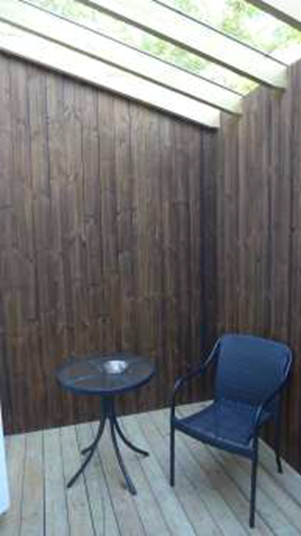 Sivilombudsmannens menneskerettighetsseminar 19. oktober 2016
24.01.2017
9
Tvangsmedisinering/behandling uten samtykke
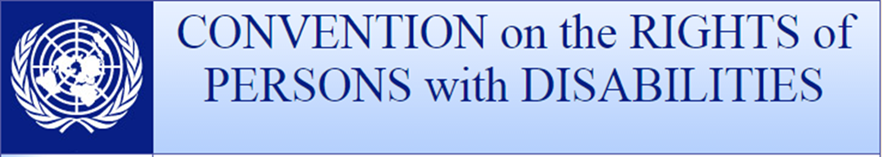 Berører mange pasienter, sterke opplevelser av krenkelse

Kunnskap om bivirkninger

Senter for medisinsk etikk, høring Paulsrudsutvalget:

«Vi har ikke forskningsmessig belegg for å si at tvangsbehandling har positiv effekt, og vi vet at skadevirkningene (…) er påtakelige.»
Tvangsmedisinering og internasjonal rettstilstand: ikke «krystallklart», men økt fokus på selvbestemmelse og ikke-diskriminering i internasjonale organer

Stort integritetsinngrep, diskrimineringselement, svakt kunnskapsgrunnlag, risiko for skade 

Risiko for umenneskelig behandling
Sivilombudsmannens menneskerettighetsseminar 19. oktober 2016
24.01.2017
10
Aktivisering og tilgang til friluft
Fysiske forhold
Omgivelsenes betydning for god helse
Mulighet for privatliv
Opplevelse av trygghet
Ivaretakelse av personlig integritet
Innholdet i tvangsinnleggelsen

Forebygging av tvang – både under innleggelse og for tidligere utskrivning fra tvang

Direkte tilgang til uteområde som gir mulighet for variert fysisk aktivitet
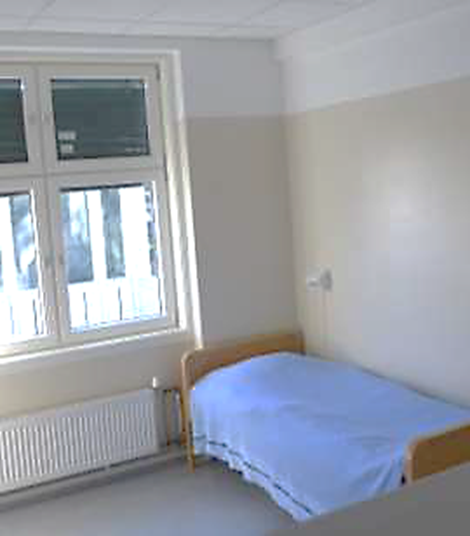 Sivilombudsmannens menneskerettighetsseminar 19. oktober 2016
24.01.2017
11
Institusjonskultur og ledelse
Anbefalinger: 
Opplæring, kompetansebygging
Sikre registrering og oppfølgning (inkludert læring) av hendelser og avvik.

Pasientskader skal registreres og meldes ihht loven
Bevissthet om risiko for subkulturer
Sikre godt arbeidsmiljø
Institusjonskultur og ledelse er avgjørende for å redusere sårbarheten og sikre beskyttelsen av de som er fratatt friheten. 

Normalitetsforskyvning

Maktkulturer
«Oss mot dem», indre samhold, ytre press
Dehumanisering/tap av identitet
Stereotypifisering og følelse av overlegenhet

Sikkerhet som overordnet hensyn

 Risiko: Rutinemessig makt og tvang
Sivilombudsmannens menneskerettighetsseminar 19. oktober 2016
24.01.2017
12
Åpenhet og kunnskapsdeling
Sivilombudsmannens menneskerettighetsseminar 19. oktober 2016
24.01.2017
13